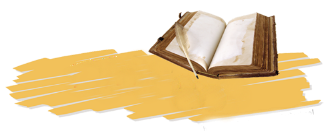 성 경 개 관
모든 성경은 하나님의 감동으로 된 것으로 교훈과 책망과 바르게 함과 의로 교육하기에 유익합니다.  (딤후 3:16)
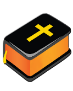 1. 성경이란 무엇인가?
1. 두 가지 종류의 계시   이 세상의 창조주이신 하나님이 어떤 분인가를 보여주는 계시에는 두 가지 종류가 있다.  1) 첫 번째 계시 – 일반계시(자연계시)   (1) 하나님은 모든 사람들(하나님을 인정하든, 부정하든)에게 당신의 존재하심을 알려주신다.   (2) 하나님은 모든 사람들에게 이 세상을 당신께서 창조하셨음을 알려주신다.    (3) 일반계시의 종류: 자연, 사람의 양심과 종교성 (로마서 1:20, 로마서 11:36, 시편 19:1-4)   (4) 그러나! 일반계시만으로 하나님을 제대로 알 수 없다.  2) 두 번째 계시 – 특별계시   (1) 특별계시는 하나님께서 직접 인간에게 말씀하셔서 당신 자신을 드러내 보이시는 방법이다.   (2)  특별계시를 통해 알 수 있는 사실들      - 하나님께서 어떤 분이신가를 구체적으로 알 수 있다.       - 인간이 어떤 존재인가를 구체적으로 알 수 있다.       - 하나님과 인간의 관계를 구체적으로 알 수 있다.       - 이 세상의 처음과 마지막을 구체적으로 알 수 있다.   (3) 하나님의 선택받은 사람들이 특별계시를 글로 기록하였고, 그것이 “성경”이다.   (4) 성경은 하나님께서 일하신 일, 즉 하나님의 역사를 기록하고 있다.         하나님의 역사는 하나님 백성의 구원과 구속의 역사이다.
계시: 사람들에게 감춰져 있던 것을 밝히 드러내 보이는 것
이 세상의 만물을 통해 하나님의 존재하심을 밝히 보여주기 때문에 일반계시를 ‘자연계시’라고도 부른다.
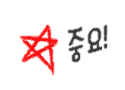 하나님의 형상으로 창조된 인간이 오히려 하나님을 배신했으나 하나님께서는 반역자 인간들을 구원하시기 위해 구주를 세상에 보내셨다. 그를 믿는 자는 구원을 받아 세상의 마지막날 재림한 구주와 함께 영원히 하나님을 찬양하며 삶
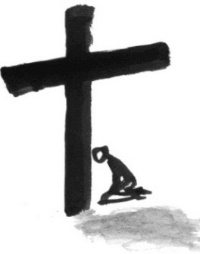 1
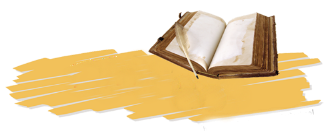 성 경 개 관
모든 성경은 하나님의 감동으로 된 것으로 교훈과 책망과 바르게 함과 의로 교육하기에 유익합니다.  (딤후 3:16)
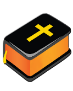 1. 성경이란 무엇인가?
구약: 옛 언약, 혹은 옛 약속신약: 새 언약, 새로운 약속
2. 성경에 대하여…….   1)  성경의 구성: 구약 39권과 신약 27권으로 구성
  2) 성경의 저자: 성령 하나님께서 사람들을 감동케 하여서 신,구약 66권을 쓰셨다. 
   (1) 신구약을 기록한 사람들의 수는 약 40여명이며, 약 1,600년 동안 기록하였다.   (2) 기나긴 시간 동안 수많은 사람들이 성경의 각 권을 기록하였으나 주제는 단 하나이다.        (왜냐하면 성경의 원래 저자는 성령 하나님이시므로…)          “하나님께서 친히 죄인들을 구원하여 하나님 백성을 삼아 영원한 하나님의 나라를 세우신다.”
  3) 구약성경 – 39권   (1) 구약 39권의 장르: 역사서, 시가서(시와 지혜문학서), 예언서      - 역사서(17권): 모세5경(창세기, 출애굽기, 레위기, 민수기, 신명기, 여호수아), 사사기, 룻기, 사무엘상하, 열왕기상하, 역대기상하 에스라, 느헤미야, 에스더      - 시가서(5권): 욥기, 시편, 잠언, 전도서, 아가            - 예언서(17권): 이사야, 예레미야, 예레미야 애가, 에스겔, 다니엘, 호세아, 요엘, 아모스, 오바댜, 요나, 미가, 나훔, 하박국, 스바냐, 학개, 스가랴, 말라기   (2) 기본적인 구약성경 읽기: 역사서를 바탕으로 이스라엘 왕국에서 활동한 선지자들이 기록된 예언서를 끼어서 읽어야 함                                        시가서는 역사서를 참조하여 읽어야 함
  4) 신약성경 – 27권
   (1) 신약성경의 구성      - 4복음서: 마태복음, 마가복음, 누가복음, 요한복음 – 예수 그리스도의 사역과 삶을 기록함      - 역사서: 사도행전 – 복음이 사도들로 인해 세계 각처로 전파됨      - 서신서:  바울이 쓴 편지들(로마서, 갈라디아서, 고린도전후서, 데살로니가전후서, 빌립보서, 에베소서, 골로새서, 빌레몬서, 디모데전후서, 디도서)
                    야고보서, 유다서, 베드로전후서, 히브리서, 요한1,2,3      - 예언서: 요한계시록
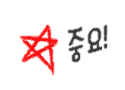 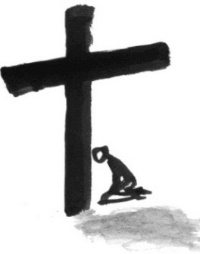 2
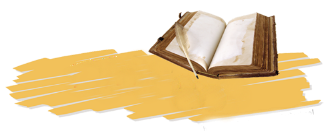 성 경 개 관
모든 성경은 하나님의 감동으로 된 것으로 교훈과 책망과 바르게 함과 의로 교육하기에 유익합니다.  (딤후 3:16)
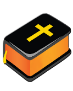 2. 구약 이야기 (1)
시와 
지혜서
역사서(17)
예언서(17)
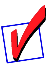 1. 구약의 분류(총 39권) – 역사서, 시가서, 예언서  1) 성경은 역사를 기본으로 하고 있으므로 구약 성경도 역시      먼저 <역사서>를 먼저 알아야 한다.  2) 역사서를 바탕으로 예언서를 읽어야 한다.  3) 역사서와 예언서를 연결지어 읽은 후 시가서를 읽는다.  4) 구약 성경의 역사 이야기의 시작은 (당연히) “창세기“부터 시작이다.  5) 구약 성경의 역사 이야기의 마무리는 “느헤미야”이다.  6) 구약 성경의 역사 이야기의 핵심적인 역사서
시가서(5)
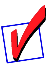 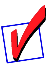 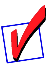 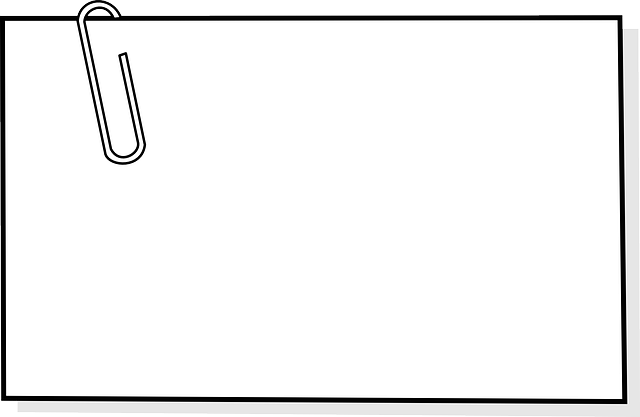 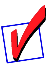 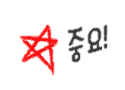 역사서  예언서  시가서
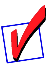 포로시대의 역사
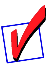 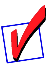 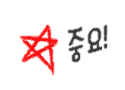 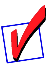 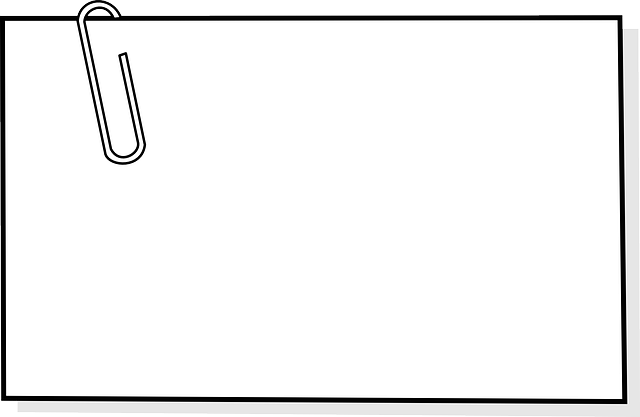 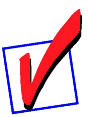 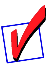 창세기, 출애굽기, 여호수아
사사기, 사무엘서, 열왕기서
역대서, 에스라, 느헤미야
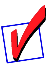 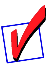 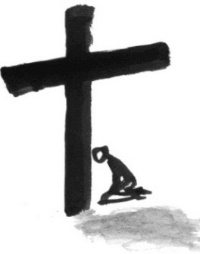 3
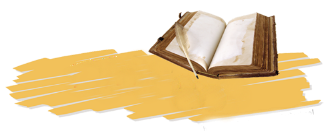 성 경 개 관
모든 성경은 하나님의 감동으로 된 것으로 교훈과 책망과 바르게 함과 의로 교육하기에 유익합니다.  (딤후 3:16)
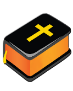 2. 구약 이야기 (1)
한 눈으로 보는 구약 성경 39권
잠언
욥기
시편
전도서
아가
여호수아
사사기
창세기
열왕기서
사무엘서
민수기
출애굽기
룻기
레위기
신명기
12권
역사의 
시   작
신약을
향   해
역대서
에스라
느헤미야
에스더
다니엘에스겔
말라기
시가서
5권
학개
스가랴
역사서
17권
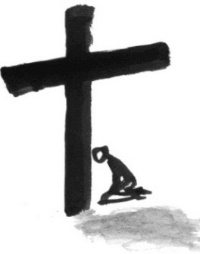 17권
예언서
4
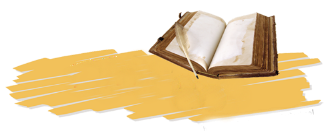 성 경 개 관
모든 성경은 하나님의 감동으로 된 것으로 교훈과 책망과 바르게 함과 의로 교육하기에 유익합니다.  (딤후 3:16)
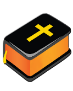 2. 구약 이야기 (1)
한 눈으로 보는 구약 성경 39권
잠언, 전도서, 아가의 저자는 솔로몬
시편의 2/3가 다윗의 시
욥은 아브라함과 같은 시대 사람
잠언
이스라엘 3대 왕 솔로몬 이후의 왕 이야기
욥기
창조와 범죄, 이스라엘 12지파
시편
가나안 땅에 들어가기 직전까지의 광야 이야기
전도서
아가
이사야, 예레미야, 예레미야 애가, 호세아, 요엘, 아모스, 오바댜, 요나, 미가, 나훔, 
하박국, 스바냐
이스라엘 백성의 애굽 탈출기
여호수아
사사기
창세기
열왕기서
사무엘서
민수기
출애굽기
포로 생활을 마친 이스라엘의 지도자들
포로 귀환 시대 이후의 예언서
포로 시대 예언서
룻기
레위기
신명기
12권
역사의 
시   작
신약을
향   해
역대서
에스라
느헤미야
왕이 세워지기 전 이야기룻기는 사사 시대가 배경
에스더
다니엘에스겔
말라기
시가서
가나안 땅 정복 이야기
이스라엘 1대 왕 사울
이스라엘 2대 왕 다윗의 
이야기
5권
가나안 땅 들어가기 직전하나님의 법을 다시 가르침
학개
스가랴
포로 귀한 시대의 예언서
역사서
레위기는 출애굽 이후 이스라엘 백성이 지켜야 할 각종 제사와 규례를 설명
17권
남유다의 역사를 중심으로 이스라엘 왕 이야기를 함
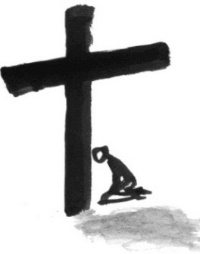 포로 시대의 이스라엘 백성을 구한 여인 이야기
17권
예언서
5
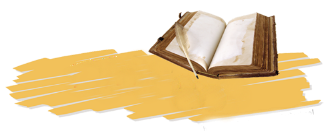 성 경 개 관
모든 성경은 하나님의 감동으로 된 것으로 교훈과 책망과 바르게 함과 의로 교육하기에 유익합니다.  (딤후 3:16)
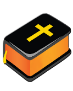 3. 구약 이야기 (2)
한 눈으로 보는 이스라엘의 역사
기원전 721년, 앗수르(앗시리아)에게 멸망
기원전 1,405년
기원전 1,445년
기원전 931년
가나안 들어감
출   애   굽
북이스라엘
기원전 538년 고레스 칙령으로 포로 귀환
포로 귀환 후 성전 재건 
에스라와 느헤미야의 개혁
기원전 2,100년
약 120년
통일왕국
분열왕국
광야시대
족장시대
사사시대
40년
약 300년
남    유  다
야곱 열두아들
다        윗
이      삭
아브라함
애굽 이주
솔  로  몬
야      곱
사        울
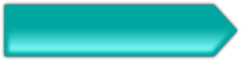 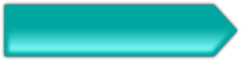 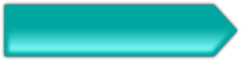 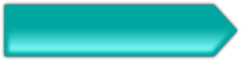 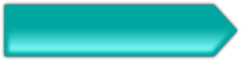 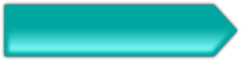 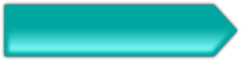 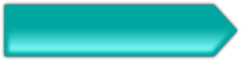 바벨론 포로기
포로 귀환
70년
기원전 587년, 바벨론(바빌로니아)에게 멸망
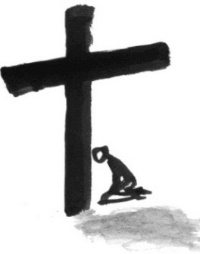 6
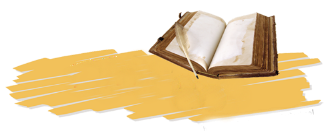 성 경 개 관
모든 성경은 하나님의 감동으로 된 것으로 교훈과 책망과 바르게 함과 의로 교육하기에 유익합니다.  (딤후 3:16)
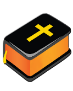 4. 구약 이야기 (3)
구약성경 각 권 초간단 정리
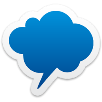 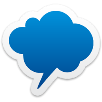 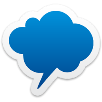 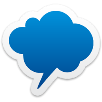 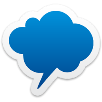 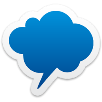 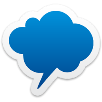 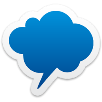 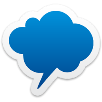 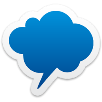 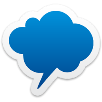 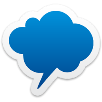 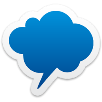 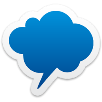 역사
역사
역사
역사
역사
역사
역사
역사
역사
역사
시가
시가
시가
예언
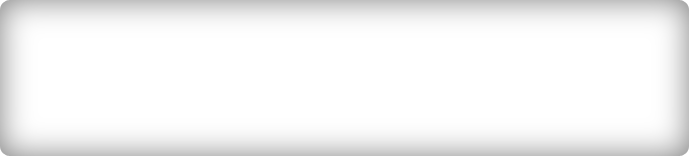 1장 – 11장: 창조와 타락, 역사의 시작
12 - 50장: 아브라함, 이삭, 야곱의 이야기, 애굽 이민
01
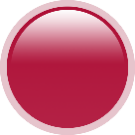 창 세 기
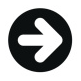 욥기: 고난 받은 욥. 성도가 받는 고난의 의미
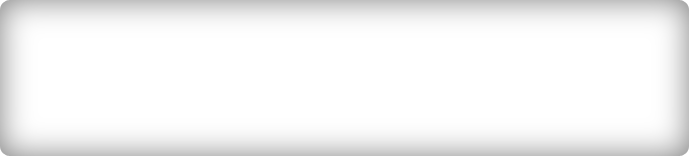 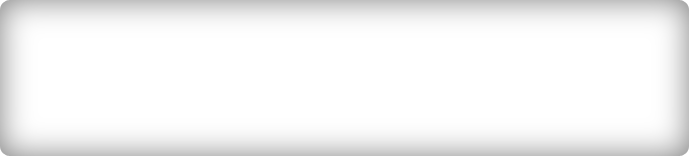 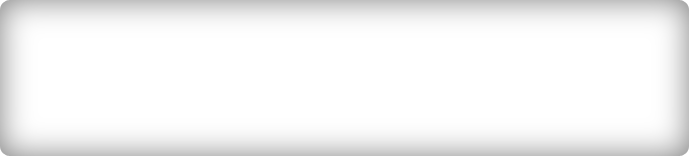 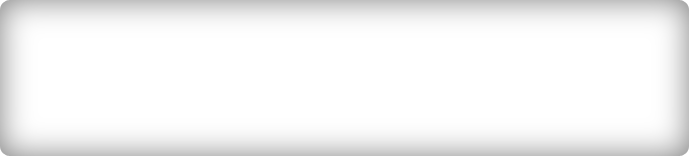 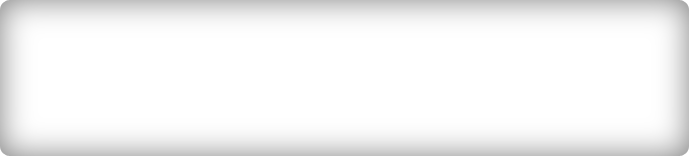 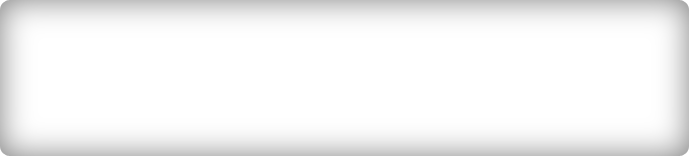 02
03
04
05
06
07
1) 모세의 지도 아래 애굽에서 종 노릇하던 이스라엘 백성들 탈출
2) 출애굽 후 시내 산에서 십계명을 받음3) 이스라엘이 오직 하나님만 섬기겠다고 약속함
1) 시내산에서 이스라엘 민족의 인구 조사를 행함
2) 가나안을 향한 이스라엘 민족의 40년 광야 여정
1) 모세 다음 지도자 여호수아가 가나안 땅을 정복함
2) 이스라엘 12지파가 땅을 분배받음
1) 왕이 없던 시절 사사(재판관)들이 다스린 시대2) 하나님을 배신하고 우상을 숭배한 이스라엘
1) 이스라엘 백성들 소원대로 왕이 세워짐 -> 제 1대 왕 사울
2) 하나님을 배반한 사울 왕이 죽고 다윗이 제 2대 왕이 됨
1) 이스라엘 3대 왕 솔로몬의 통치와 타락이야기
타락한 솔로몬으로 인해 이스라엘은 북이스라엘과 남유다로 분단
하나님을 떠난 북이스라엘, 앗수르(앗시리아)에게 멸망, 기원전 721년
하나님을 떠난 남유다는 바벨론(바빌로니아)에게 멸망, 기원전 587년
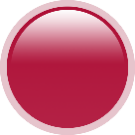 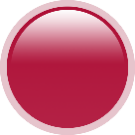 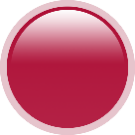 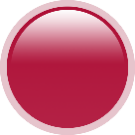 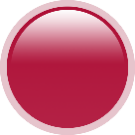 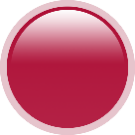 출애굽기
민 수 기
여호수아
사 사 기
사 무 엘
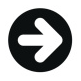 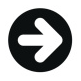 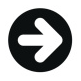 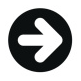 레위기: 출애굽한 이스라엘 민족이 지켜야 할 하나님의 법 이야기
룻기: 이방 며느리 룻이 하나님 백성이 되는 이야기
시편: 구원을 바라며 구원을 기뻐하며 하나님을 찬양하는 노래
신명기: 가나안 앞, 이스라엘 백성들이 하나님을 섬겨야 함을 다시 배움
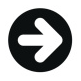 잠언: 하나님께서 주시는 참된 지혜를 말함
전도서: 인생은 하나님 안에 있을 때만이 의미가 있음을 설교함
아가: 하나님과 하나님 백성 사이의 관계를 남녀 간의 사랑이야기로 묘사함
열 왕 기
호세아, 아모스, 요나: 주로 북이스라엘에서 하나님의 말씀을 전함
오바댜, 요엘: 남유다 초기 시대에 하나님 말씀을 전함
이사야, 미가: 남유다 중기 시대에 하나님 말씀을 전함
나훔, 스바냐, 예레미야, 하박국: 남유다 멸망 전에 하나님의 심판의 말씀을 전함
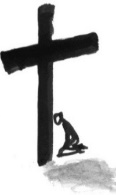 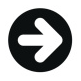 7
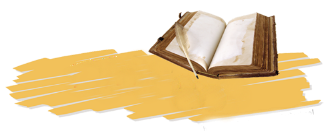 성 경 개 관
모든 성경은 하나님의 감동으로 된 것으로 교훈과 책망과 바르게 함과 의로 교육하기에 유익합니다.  (딤후 3:16)
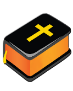 4. 구약 이야기 (3)
구약성경 각 권 초간단 정리
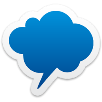 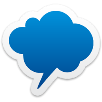 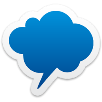 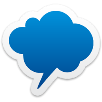 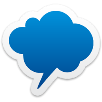 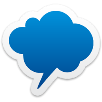 예언
역사
역사
역사
예언
예언
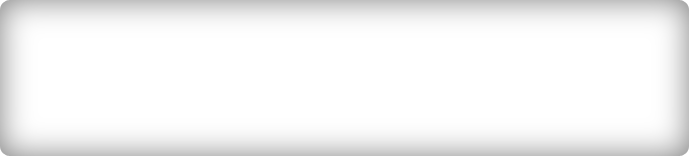 다니엘서: 바벨론에 포로로 잡혀간 다니엘 이야기             바벨론 이후 세계 역사와 하나님 나라에 대한 예언
에스겔서: 이스라엘의 회복, 하나님 나라에 대한 예언
08
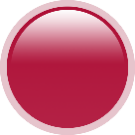 다 니 엘
에 스 겔
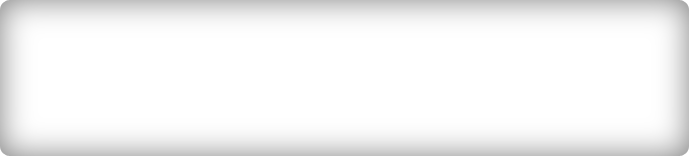 1) 포로 귀환 후 마지막 선지자의 예언2) 신앙이 약화된 이스라엘 백성들에게 각성을 촉구함3) 말라기 이후 400년 간 하나님의 계시는 멈춤    (400년 후 예수 그리스도가 탄생하심)
10
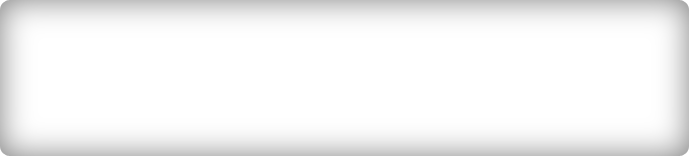 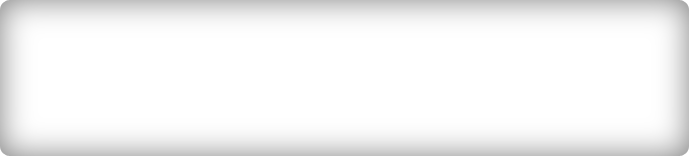 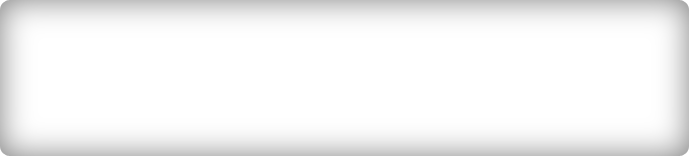 09
11
12
1) 배경: 바벨론을 멸망시킨 바사(페르시아) 제국
2) 바사 제국의 왕비가 된 이스라엘 출신 에스더가 몰살의 위기에 빠진  자신의 민족 이스라엘을 구하는 이야기
1) 에스라서: 포로생활 70년 후 바사에서 풀려난 이스라엘 백성들이                  자기 조국으로 돌아와 펼쳐지는 이야기2) 느헤미야서: 지도도 느헤미야를 따라 포로생활 이후에 조국으로                   돌아온 이스라엘을 재건하는 이야기
1) 기록된 시대: 포로 귀환 후2) 기록 목적: 이스라엘 역사 중 남유다의 역사를 기록함                  이스라엘의 역사는 하나님의 섭리 가운데 있음을 강조
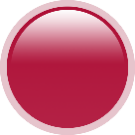 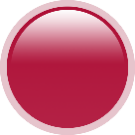 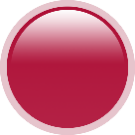 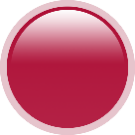 에 스 라
느헤미야
에 스 더
역 대 서
말 라 기
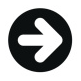 학개, 스가랴: 포로 귀환 후 나태한 이스라엘에게 회개를 촉구하며, 하나님께서                  주신 격려의 말씀을 전함
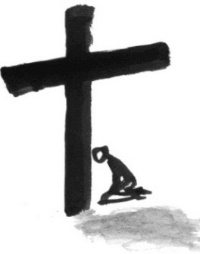 8
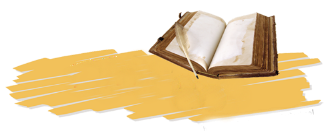 성 경 개 관
모든 성경은 하나님의 감동으로 된 것으로 교훈과 책망과 바르게 함과 의로 교육하기에 유익합니다.  (딤후 3:16)
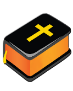 3. 신약 이야기 (1)
서신서 (21)
역사서(1)
복음서(4)
공관복음
1. 신약의 분류(총 27권) – 복음서(4), 역사서(1), 서신서(21), 예언서(1)  1) 복음서: 하나님의 아들 예수 그리스도의 행적과 사역, 교훈 등을 기록               마태복음, 마가복음, 누가 복음, 요한복음      
  2) 역사서: 사도행전                사도들을 중심으로 복음이 전파되는 과정을 기록한 책                책의 전반부는 예루살렘교회를 중심으로                 후반부에는 바울의 선교가 핵심적인 내용  3) 서신서: 예수님의 제자들인 사도들이 보낸 책망, 경고, 권면 등을                담아 교회들에게 보낸 편지 4) 예언서: 요한계시록                예수님의 재림을 통한 구원의 완성과 하나님 나라의 성취                구약의 예언서와 밀접하게 연결되어 있음
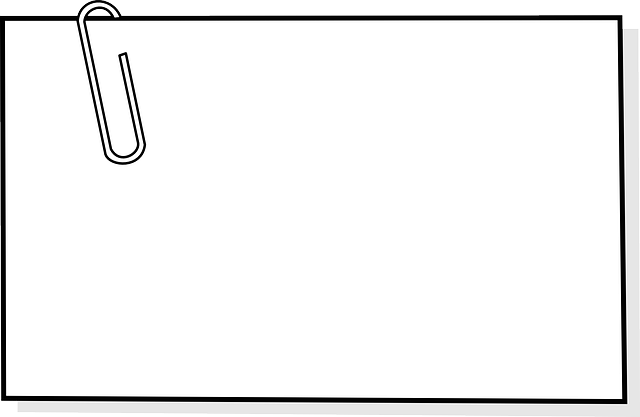 * 복음의 분류공관(共觀)복음: 복음서 중 마태, 마가, 누가 복음은 비슷한 내용과                     사건들이 많아 ‘함께 비교하여 본다’라는 의미에서
                    공관복음이라 부른다.
역사서(1)
바울의 편지
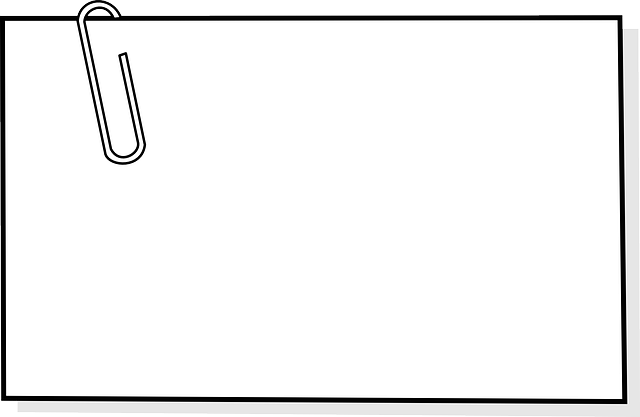 * 서신서의 저자들                   바울(13권) : 갈, 살전, 살후, 고전, 고후, 롬, 골, 몬, 엡                                   빌, 딤전, 딛, 딤후야고보: 야고보서유다: 유다서사도 베드로: 베드로전후서사도 요한: 요한 1,2,3서
바울은 주로 4회에 걸쳐 지중해를 중심으로 선교여행을 떠났고, 그 여행을 통해 세워진 교회들에게 편지를 썼음
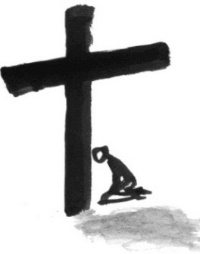 9
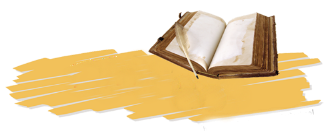 성 경 개 관
모든 성경은 하나님의 감동으로 된 것으로 교훈과 책망과 바르게 함과 의로 교육하기에 유익합니다.  (딤후 3:16)
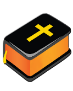 3. 신약 이야기 (1)
4차에 걸친 바울의 선교여행
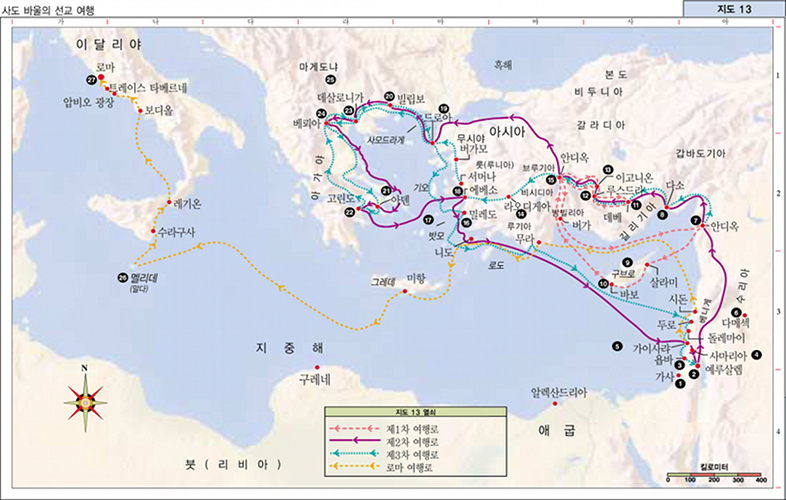 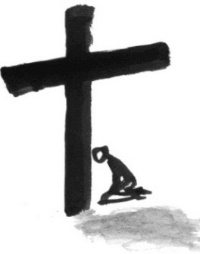 10
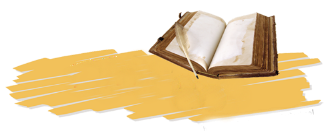 성 경 개 관
모든 성경은 하나님의 감동으로 된 것으로 교훈과 책망과 바르게 함과 의로 교육하기에 유익합니다.  (딤후 3:16)
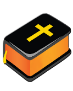 3. 신약 이야기 (1)
신약성경의 기록 순서
100
50
90
60
33
70
예수님의 부활과 승천
골
바울 베드로 순교
딤전
살전
고전
요일
몬
딛
살후
고후
요이
에
딤후
갈
롬
복음서
요삼
빌
유
바울
서신
약
벧전
계
기타
서신
벧후
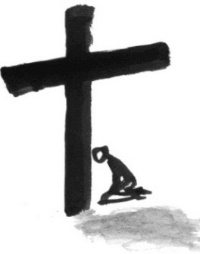 히
예언서
요한
11
누가
마태
마가
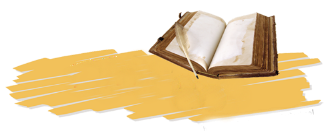 성 경 개 관
모든 성경은 하나님의 감동으로 된 것으로 교훈과 책망과 바르게 함과 의로 교육하기에 유익합니다.  (딤후 3:16)
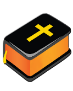 4. 신약 이야기 (2)
신약성경 각 권 초간단 정리
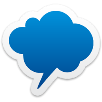 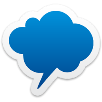 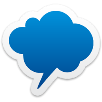 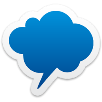 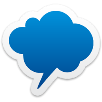 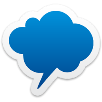 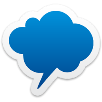 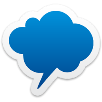 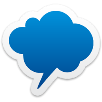 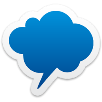 복음서
복음서
복음서
복음서
역사서
서신서
서신서
서신서
서신서
서신서
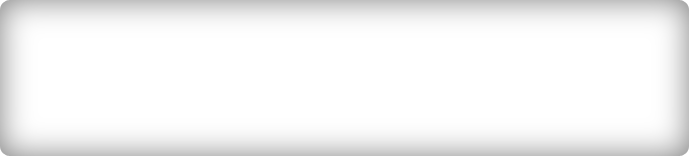 저자: 세리였던 예수님의 제자 마태
목적: 유대인 독자들에게 예수님이 구약성경에서 예언된 구세주임을        설명하기 위함
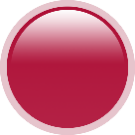 마태복음
공관복음
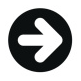 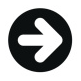 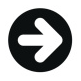 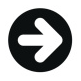 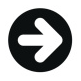 바울의 2차 전도여행 중
바울의 2차 전도여행 중
바울의 2차 전도여행 중
바울의 3차 전도여행 중
바울의 3차 전도여행 중
02
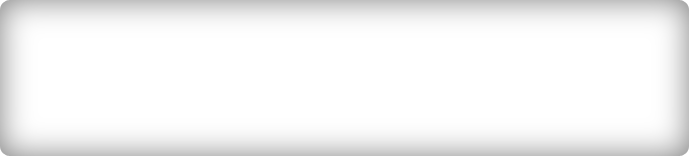 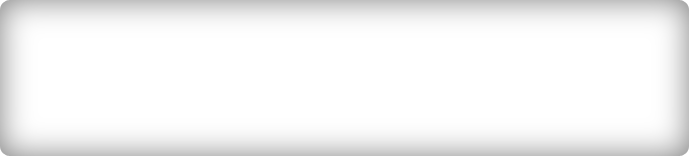 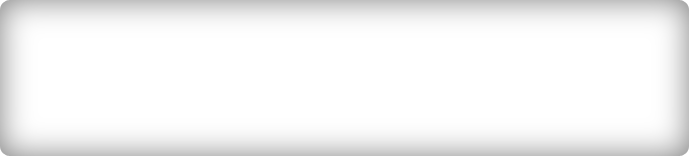 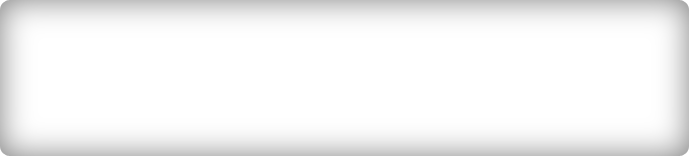 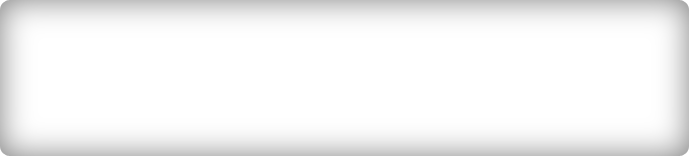 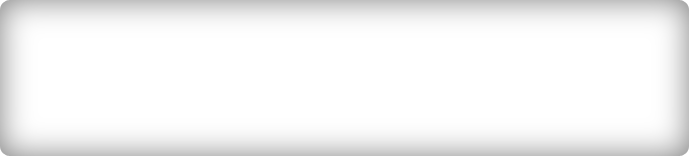 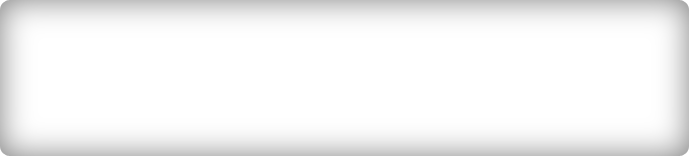 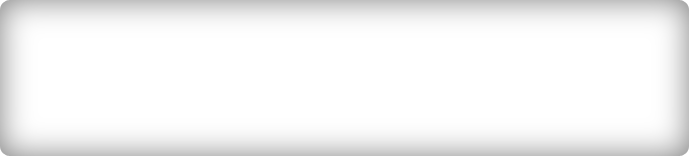 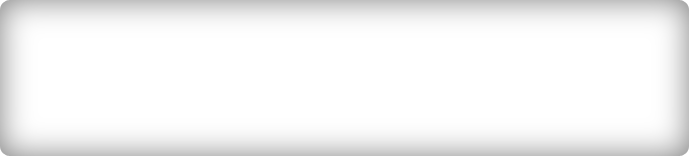 03
01
04
06
05
07
08
09
10
1) 저자: 베드로의 제자 겸 통역가인 마가
2) 목적: 박해받던 그리스도인들에게 예수님의 고난받으심을 설교하여          고난을 이길 힘을 주기 위함
1) 저자: 바울의 사역에 끝까지 함께 한 의사 누가
2) 목적: ‘데오빌로’ 대표되는 이방인들에게 예수님의 생애와 가르침을          소개하여 믿음을 견고케 하기 위함3) 누가복음과 사도행전은 동일한 저자가 쓴 한 권의 책으로 봐도 무방
1) 저자: 예수님의 제자인 사도 요한
2) 목적: 헬라 사고에 익숙한 사람들에게 예수 그리스도가 하나님의 아들           이라는 사실을 전하기 위함
1) 저자: 사도 바울2) 목적: 예수님의 재림을 언급하며 신앙을 격려하고 경건한 삶을 교훈하며          일상생활을 강조하기 위함
1) 저자: 바울의 2,3차 전도여행 등에 함께 한 의사 누가2) 목적: 예수님의 복음이 실제로 어떻게 전파되는지를 설명하기 위함
1) 저자: 사도 바울2) 목적: 데살로니가전서를 쓴 후 다시 한번 데살로니가교회를 격려하고           교훈하기 위함
1) 저자: 사도 바울2) 목적: 바울의 사도직을 부정하는 주장에 대응하며, 예수님이 아닌 율법          으로 구원받을 수 있다는 거짓 가르침을 막기 위함
1) 저자: 사도 바울2) 목적: 여러가지 문제로 분쟁 중이었던 고린도교회에게 교훈을 주기 위함
1) 저자: 사도 바울2) 목적: 자신을 오해하는 고린도교회에게 바울이 자신의 사도직을 변호           하고, 예수님을 통한 구원의 교리를 강조하기 위함
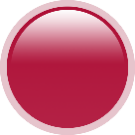 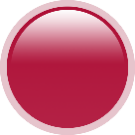 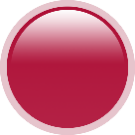 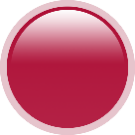 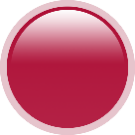 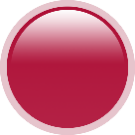 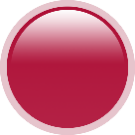 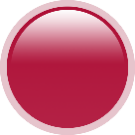 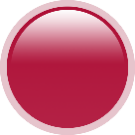 마가복음
누가복음
요한복음
사도행전
살전
살후
고전
고후
갈
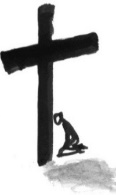 12
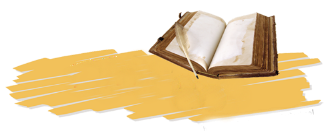 성 경 개 관
모든 성경은 하나님의 감동으로 된 것으로 교훈과 책망과 바르게 함과 의로 교육하기에 유익합니다.  (딤후 3:16)
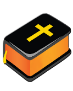 신약성경 각 권 초간단 정리
4. 신약 이야기 (2)
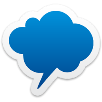 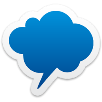 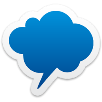 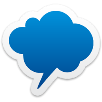 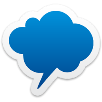 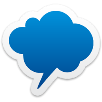 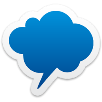 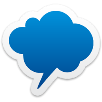 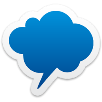 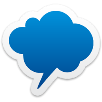 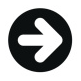 서신서
서신서
서신서
서신서
서신서
서신서
서신서
서신서
서신서
서신서
바울의 3차 전도여행 중
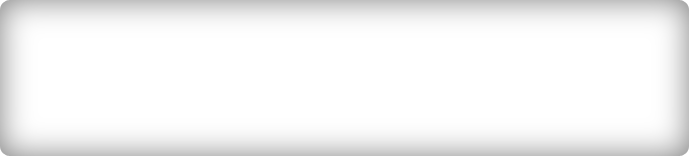 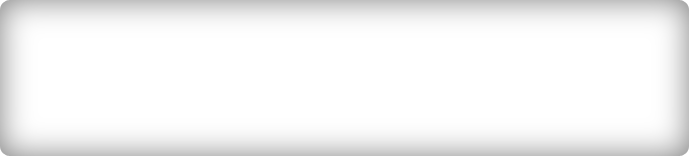 저자: 야고보
목적: 유대교인들과 로마인들의 박해에 맞서 신앙을 지킬 것을 강조
저자: 사도 바울
목적: 사도들의 직접적인 가르침을 받지 못한 로마교회에게 체계적인       가르침을 주기 위함
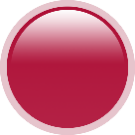 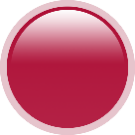 11
야고보서
로마서
바울의 1차 투옥 (옥중서신)
바울의 1차 투옥 (옥중서신)
바울의 1차 투옥 (옥중서신)
바울의 1차 투옥 (옥중서신)
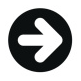 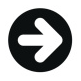 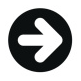 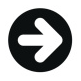 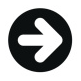 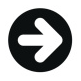 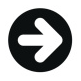 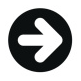 바울의 4차 전도여행 중
바울의 4차 전도여행 중
바울의 4차 전도여행 중
바울의 4차 전도여행 중
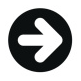 바울의 3차 전도여행 중
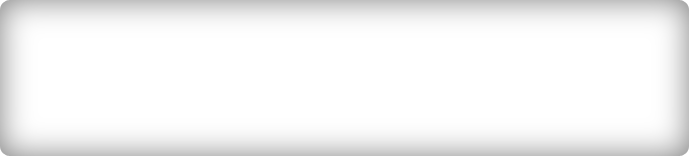 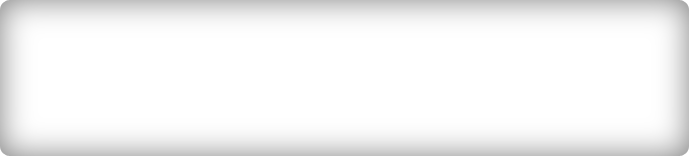 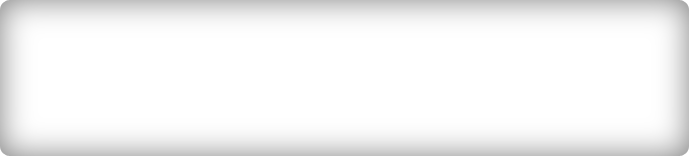 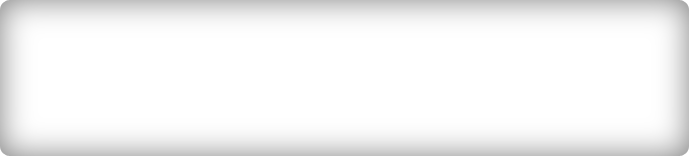 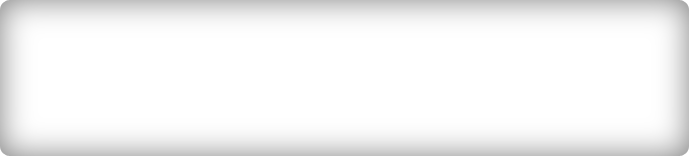 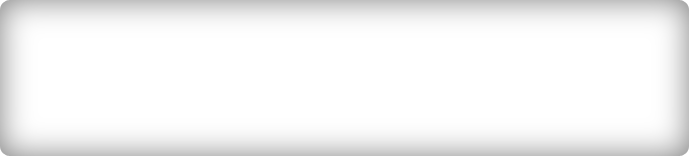 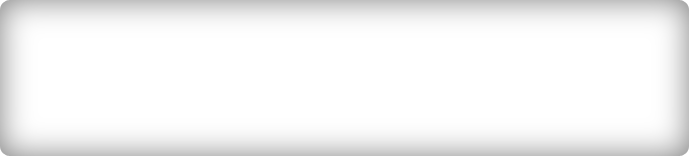 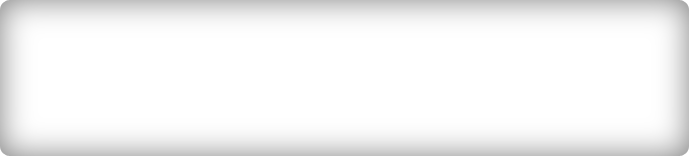 13
14
15
17
16
18
19
20
1) 저자: 사도 바울2) 목적: 골로새 교회의 설립자 에바브라에게서 교회 내에 이단이 침투했          다는 보고를 받고 바른 가르침을 주기 위해 기록됨
1) 저자: 사도 바울
2) 목적: 주인의 재산을 훔쳐 도망친 노예 오네시모를 그리스도인 주인          빌레몬에게 돌려보내며 용서하고 받아드리며, 복음 전파를 위해 일할                    수 있도록 당부함
1) 저자: 사도 바울2) 목적: 그리스도 안에서  모든 교회가 하나가 되어야 하며, 모든 삶이          그리스도 중심으로 이어져야 함을 강조
1) 저자: 사도 바울2) 목적: 에베소 교인들에게 영지주의 이단을 경계하고 목회자인 디모데          에게 목회적 가르침을 주기 위함
1) 저자: 바울의 2,3차 전도여행 등에 함께 한 의사 누가2) 목적: 바울의 투옥 상황을 알리고 율법주의를 경계하며 연합하라는 권면
1) 저자: 사도 바울2) 목적: 신앙적으로 혼란스러운 그레데교회 교인들에게 바른 신앙을           정립하도록 돕기 위함
1) 저자: 사도 바울2) 목적: 에베소교회를 담임하던 디모데에게 거짓 교사들의 가르침을          배격하고 용기와 힘을 주기 위함
1) 저자: 예수님의 형제인 유다2) 목적: 영지주의 이단에 맞서 성도들의 믿음을 굳게 하기 위함
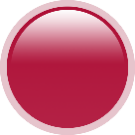 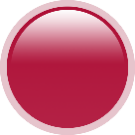 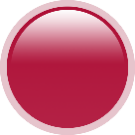 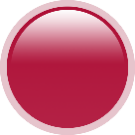 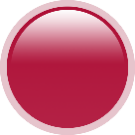 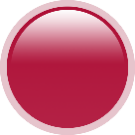 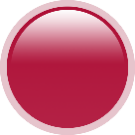 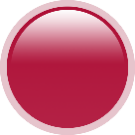 12
골로새서
에베소서
빌립보서
빌레몬서
디도서
유다서
딤전
딤후
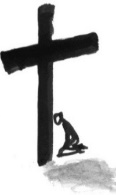 13
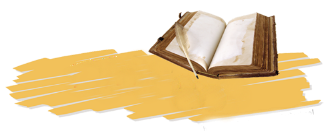 성 경 개 관
모든 성경은 하나님의 감동으로 된 것으로 교훈과 책망과 바르게 함과 의로 교육하기에 유익합니다.  (딤후 3:16)
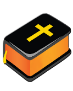 신약성경 각 권 초간단 정리
4. 신약 이야기 (2)
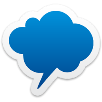 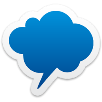 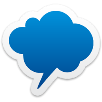 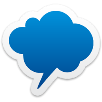 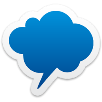 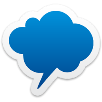 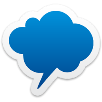 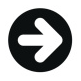 서신서
서신서
서신서
서신서
서신서
예언서
서신서
바울의 4차 전도여행 중
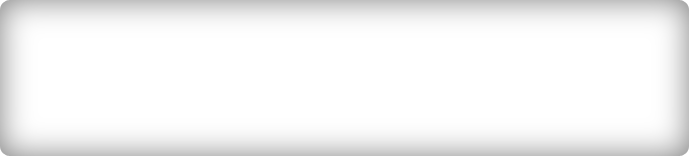 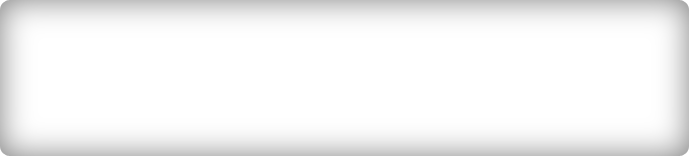 저자: 사도 베드로
목적: 교회 내의 배교와 거짓 가르침을 경고하고 복음의 진리 위에       든든히 서도록 촉구하기 위함
저자: 사도 베드로
목적: 박해를 이기고 담대한 믿음과 소망을 갖도록 촉구하기 위함
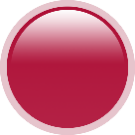 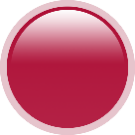 21
벧후
벧전
바울의 2차 투옥 즈음
사도 요한 중심의 역사 기간
사도 요한 중심의 역사 기간
사도 요한 중심의 역사 기간
사도 요한 중심의 역사 기간
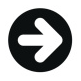 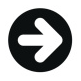 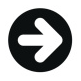 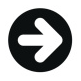 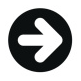 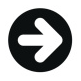 바울의 4차 전도여행 중
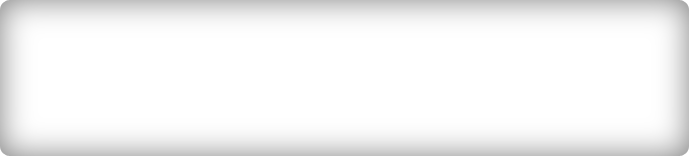 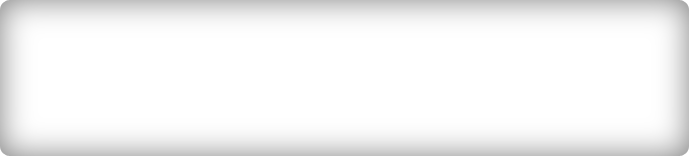 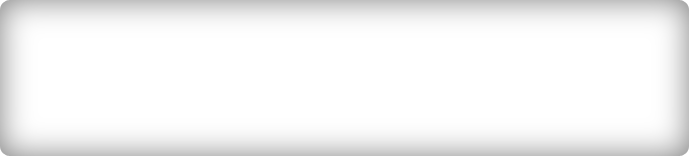 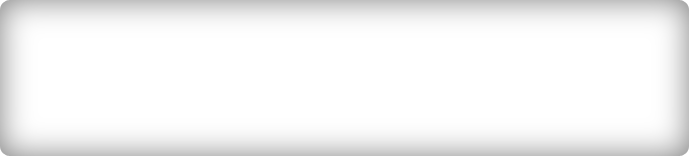 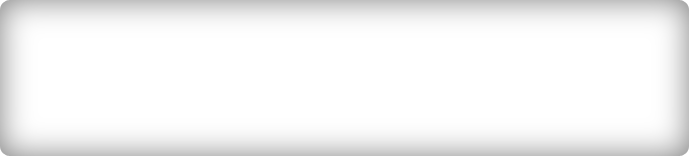 23
25
27
26
1) 저자: 모름2) 목적: 유대교에서 기독교로 개종한 유대인들에게 그리스도 복음의           우월성을 변호하고 믿음을
1) 저자: 사도 요한2) 목적: 그리스도가 육신을 입고 이 땅에 오시지 않았다고 가르치는            영지주의 이단에 대응하기 위함
1) 저자: 사도 요한2) 목적: 성도들에게 사랑의 실천을 권하고 영지주의에 맞서기를 바람
1) 저자: 사도 요한2) 목적: 세상 마지막 때에 하나님 나라가 완성될 것임을 설교하여 박해를           받는 성도들에게 믿음의 확신을 갖도록 하기 위함
1) 저자: 사도 요한2) 목적: 수신자 가이오의 선한 복음적 선행을 칭찬하고 디오드레베의 악행          을 지적하여 진리를 위해 애쓰는 순회 교사들을 잘 대저하기를 바람
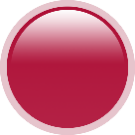 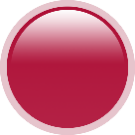 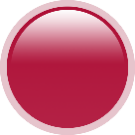 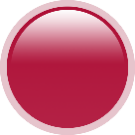 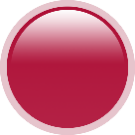 24
22
히브리서
요한2서
요한3서
요한1서
계
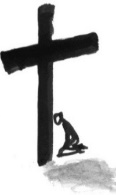 14
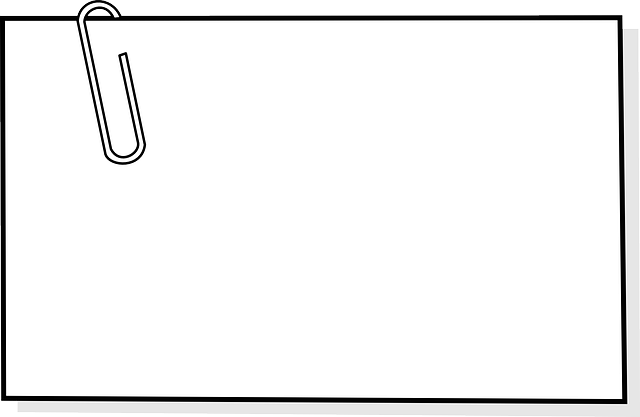 참고자료






“어? 성경이 읽어지네”, 
    “어? 성경이 읽어지네 인도자 지침서” (이애실 저, 생명의 말씀사 간)
 2. 톰슨 ll 성경주석 (기독지혜사 간)